Повышение эффективности работ по сводному и обзорному картографированию
Тарасов Алексей Всеволодович


Заместитель начальника управления – начальник отдела региональных работ Роснедра
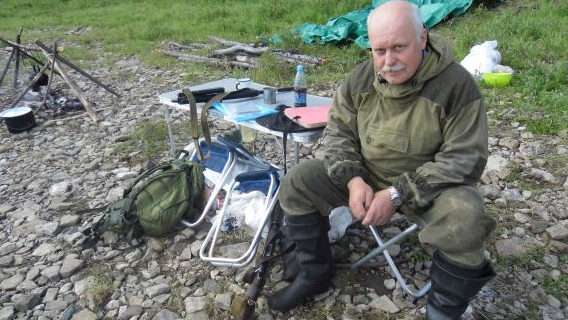 Современные сводные и обзорные карты
Карты, созданные путём обобщения соответствующих карт и схем комплектов Госгеолкарты-1000/3 (геологическая, четвертичных образований, прогнозно-минерагеническая, тектоническая и др.).
Тематические и специализированные карты (прогноза отдельных видов полезных ископаемых, геодинамические, геолого-экономические, размещения отдельных объектов (геологические памятники, стратотипы и т.д.) и др.).
Карты, создаваемые в рамках реализации геополитических интересов Российской Федерации (Антарктика, Шпицберген, внешняя граница континентального шельфа и др.).
Карты, создаваемые для планирования работ по государственному геологическому изучению органами Роснедр и иных целей управления государственным фондом недр.
Анализ результатов работ по сводному и обзорному картографированию, начиная с 2000 года
В 2020 году по заданию Роснедр специалистами ФГБУ «ВСЕГЕИ» была собрана информация по сводным и обзорным картам м-ба 1:2 500 000 и мельче, созданным с 2000 по 2020 год за счёт средств федерального и региональных бюджетов. 
В итоге отобрано 495 карт, баз данных и ГИС-проектов в составе 153 отчётов, созданных различными организациями: ВСЕГЕИ, ЦНИГРИ, ВИМС, ИМГРЭ, ВНИГРИуголь, ВНИГНИ, ЦНИИгеолнеруд, ВНИИГеосистем, Аэрогеология, Геокарт, научными институтами РАН и др.
Для оценки эффективности выполненных работ было решено проанализировать востребованность соответствующих геологических отчётов среди пользователей геологической информации по данным Росгеолфонда.
Была сделана выборка из 85 отчётов 1999 – 2016 гг., поступивших на хранение в Росгеолфонд и содержащих карты двух направлений: прогнозно-минерагенические и тектонические. Карты, относящиеся к тематике 3 и 4 групп, в анализ не вошли.
Получившийся перечень не является исчерпывающим, но позволяет оценить в целом востребованность сводных и обзорных карт среди специалистов-геологов.
3
Общие минерагенические карты	1/6
Общие минерагенические карты	2/6
Общие минерагенические карты	3/6
Общие минерагенические карты	4/6
Общие минерагенические карты	5/6
Общие минерагенические карты	6/6
Итого: 110 пользователя геологической информации, начиная с 1999 г.
Прогнозно-минерагенические карты на ТПИ	1/4
Прогнозно-минерагенические карты на ТПИ	2/4
Прогнозно-минерагенические карты на ТПИ	3/4
Прогнозно-минерагенические карты на ТПИ	4/4
Итого: 62 пользователя геологической информации, начиная с 2000 г.
Прогнозно-минерагенические карты на уголь и УВС	1/3
Прогнозно-минерагенические карты на уголь и УВС	2/3
Прогнозно-минерагенические карты на уголь и УВС	3/3
Итого: 55 пользователя геологической информации, начиная с 1999 г.
Тектонические карты	1/2
Тектонические карты	1/2
Итого: 60 пользователя геологической информации, начиная с 1999 г.
Итоги анализа востребованности сводных и обзорных прогнозно-минерагенических и тектонических карт
Из них:
8 отчётов – 0 пользователей
7 отчётов – 1 пользователь
19 отчётов – 2 пользователя
17 отчётов – 3 пользователя
Более чем половиной из общего числа проанализированных отчётов воспользовалось 3 и менее человек (51 наименование). Повторные обращения одного и того же пользователя к конкретным отчётам – единичные (не более 5).
В целом низкая востребованность результатов сводного и обзорного картографирования характерна для всех рассмотренных направлений. Она почти не зависит от года окончания работ, организации – исполнителя, формата представления данных, наличия или отсутствия в составе отчёта ГИС-проекта, масштаба основной карты, итоговой стоимости работ и т.д.
Наибольше количество невостребованных отчётов (0 обращений) наблюдается среди тектонических карт (всего 5 отчётов). Кроме того, слабо востребованы пользователями сводные карты по угленосности.
«Время активной жизни» сводных и обзорных карт короткое. Срок, в течение которого, как правило, отмечается наибольшее количество обращений к картам всех рассмотренных тематик,  не превышает 5 – 7 лет. Очевидно, что затем эти отчёты воспринимаются пользователями как «устаревшие», то есть потерявшие актуальность.
Возможные причины низкой востребованности результатов работ по составлению специализированных сводных и обзорных карт
Низкая востребованность сводных и обзорных карт свидетельствует о недостаточной эффективности нашей деятельности в этой сфере. Возможные причины:
Слабая информированность потенциальных пользователей специализированных сводных и обзорных карт и затруднения доступа к ним широкого круга специалистов.
Качество и содержание сводных и обзорных карт не удовлетворяет современным потребностям пользователей геологической информации.

Далее остановимся на анализе этих причин и возможных мерах, которые следует предпринять для повышения эффективности результатов работ по сводному и обзорному картографированию.
1. Слабая информированность потенциальных пользователей специализированных сводных и обзорных карт
Включение электронных версий геологических отчётов по сводному и обзорному картографированию в состав ФГИС ЕФГИ с возможностью удалённого доступа и оперативного скачивания.
Внедрение сводных и обзорных карт в отраслевые информационные системы Роснедр в качестве геологической основы.
Интеграция сводных карт в Единую геолого-картографическую модель территории Российской Федерации и её континентального шельфа, в том числе: 
создание и актуализация в режиме мониторинга современных сводных карт геологического содержания, включая разработку инструментов распределённого доступа авторов фрагментов карт и системы удалённого редактирования карт через Web-интерфейс;
включение в состав ЕГКМ специализированных карт геологического содержания предшественников, не утративших своей актуальности до настоящего времени, с целью обеспечения свободного доступа к ним широкого круга пользователей.
2. Качество и содержание сводных и обзорных карт не удовлетворяет современным потребностям пользователей
Сводные карты чрезмерно «субъективные». Они созданы авторами на основе собственных представлений о геологическом строении и закономерностях развития конкретных территорий. Несмотря на декларируемое соответствие таких карт результатам ГС-200 и ГК-1000/3, этот принцип часто не выдерживается. Изменения в сводные карты зачастую вносятся со значительным отставанием, нередко выборочно по принципу: «если факты противоречат теории, то тем хуже для фактов».
Недостаточные прогностические свойства специализированных карт. Объекты, показанные на них, как правило, давно известны специалистам, выделены по  ретроспективным результатам геолого-съёмочных и поисковых работ советского периода либо по опубликованным результатам работ недропользователей. Такие объекты обычно изучены в достаточной мере для того, чтобы сделать обоснованный вывод б их перспективности.
Узкий коллектив авторов карт не может одинаково хорошо знать геологическое строение всей территории страны или по всем видам полезных ископаемых. Это влечёт многочисленные неточности и ошибки в построении карт по конкретным регионам или видам полезных ископаемых, что вызывает обоснованное недоверие специалистов к таким картам.
Недостаточная достоверность сводных и обзорных карт. Пользователи карт никогда не могут быть уверены в их «валидности». Многочисленные карты одной тематики, разрабатываемые практически синхронно разными авторами (в том числе и в пределах одного учреждения), противоречат как друг другу, так и изданным Государственным геологическим картам. Карты создаются в разных легендах, на кардинально отличающихся принципах и с привлечением различных научных мировоззрений, в том числе и весьма спорных.
Во всех Перечнях объектов ГСР, утверждённых Роснедрами, а также в соответствующих технических заданиях на выполнение работ по сводному и обзорному картографированию, содержатся положения о том, что эти карты создаются на основе обобщения результатов ГК-1000/3 и ГС-200. Однако в реальности сводные карты  зачастую более подходят для дискуссионных научных статей и монографий, чем для карт, создающихся за счёт средств государственного бюджета на региональные работы.
Сводные карты и соответствующие ГИС-проекты содержат собственные базы данных различного содержания, созданные самими авторами. Источники данных зачастую не указаны. Их достоверность и полнота никем не проверялись и вызывают аргументированные замечания.
Меры по повышению эффективности работ по сводному и обзорному картографированию
Необходимо изменить подход к составлению сводных и обзорных карт, обеспечив их актуальность, научную новизну и востребованность со стороны конечных пользователей геологической информации.
Следует интегрировать все вновь создаваемые карты в Единую геолого-картографическую модель с целью упрощения доступа конечных пользователей к результатам работ по этому направлению.
Основные сводные и обзорные карты необходимо перевести в режим мониторинга. Одновременно нужно организовать в рамках ЕГКМ контроль востребованности каждой карты со стороны пользователей с целью оперативной корректировки направлений работ по сводному и обзорному картографированию при формировании ежегодных Перечней объектов региональных работ и Государственных заданий.
Карты должны основываться на базовых информационных ресурсах Роснедр и включать в качестве слоёв верифицированные массивы данных, созданные другими учреждениями Роснедр, которые в свою очередь несут ответственность за их достоверность (АСЛН, ГБЗ, ГКМ и другие сервисы, предоставляемые путём их размещения в сети Интернет).
Сводные карты масштаба 1:2 500 000, созданные путём обобщения соответствующих карт и схем комплектов Госгеолкарты-1000/3
Следует прекратить практику составления очередных авторских сводных карт «по материалам Госгеолкарты-1000/3», при этом противоречащих создаваемым или уже изданным комплектам ГК-1000/3!
Соответствующие сводные карты (прогнозно-минерагеническая, тектоническая и др.) должны в полной мере отвечать комплектам Госгеолкарты-1000/3, апробированным НРС Роснедр.
Ответственными за составление фрагментов этих карт в границах СЛ-1000 должны быть коллективы, занятые в мониторинге ГК-1000/3. Именно они обязаны выполнять основной объём работ по составлению фрагментов карт и одновременно нести персональную ответственность за их актуальность, качество, достоверность и соответствие комплектам ГК-1000/3. Основной объём финансирования также должен приходиться на коллективы, выполняющие мониторинг Госгеолкарты-1000/3.
Ответственные исполнители собственно сводных карт совместно с редакторами  серийных легенд должны осуществлять общее научное и методическое руководство этими работами, заниматься составлением легенд к картам, «сбивкой» фрагментов друг с другом и в целом отвечать за результат общей работы.
2. Тематические и специализированные сводные и обзорные карты
Тектонические, геодинамические, минерагенические, регистрационные, геолого-экономические, прогнозные и другие виды специализированных карт должны иметь конкретную практическую направленность. 
Основная тематика этих карт – прогнозирование конкретных видов полезных ископаемых, отражение отдельных элементов геологического строения, представление новых взглядов на геологию, минерагению и историю развития регионов и другие вопросы, выходящие за рамки работ по составлению государственных геологических карт.
Сводные тематические и специализированные карты должны базироваться на результатах геолого-съёмочных работ различных масштабов, поисково-оценочных, фундаментальных научных, опытно-конструкторских работ и других видов исследований.
Эти карты должны создаваться в виде наборов тематических слоёв к сводной геологической карте Российской Федерации и её континентального шельфа м-ба 1:2 500 000 и включаться в состав единой геолого-картографической модели.
К созданию тематических и специализированных карт могут привлекаться специалисты из различных учреждений Роснедр, производственных предприятий АО «Росгеология», ВУЗов, Академии наук и др. В рамках этого направления возможно создание сводных и обзорных карт в рамках международных проектов.33
Спасибо за внимание!
28